CABHI:  Individual Placement and Support (IPS)
Deborah R. Becker
Robert E. Drake

Dartmouth Psychiatric Research Center

May 12, 2016
Main Points
Many people with serious mental illness, substance use disorders, or co-occurring substance use and mental disorders want to work and can work
Substance use and criminal justice considerations
IPS Supported Employment Fidelity Scale is a program road map
Work is everybody’s business
Homelessness
Baltimore study
	-majority recently homeless  
	-27% vs. 7% employment  

Washington, DC study
	-majority recently homeless
	-71% vs. 9% employment

Combined NH, DC, CT, and IN  studies 
	-over 20% recently homeless
	-employment outcomes unrelated
IPS Principles
Open to anyone who wants to work
Focus on competitive employment
Rapid job search
Systematic job development
Client preferences guide decisions
Individualized long-term supports
Integrated with treatment
Benefits counseling included
1: Every Person Interested in Work is Eligible
Zero exclusion

 People with justice system involvement

People who have experienced homelessness

 People with co-occurring substance use disorders

 Encouragement about work and school
Short Conversations About Work
Talk about work over time

Don’t push; help people explore the possible benefits and costs of employment

“I believe you can work.  It’s up to you.”

“How will you know when you are ready to work?”
2: Competitive Jobs Are The Goal
Pays at least minimum wage

 Integrated community setting

 “Owned” by the worker

 Not set aside for people with disabilities

 Part-time or full-time jobs
Competitive Jobs
Landscaper
Machine Operator
Photographer
Receptionist
Reporter
Sales Clerk
Security officer
Welder



Baker’s assistant
Childcare Worker
Data Entry
Deli Meat Cutter
Grocery Bagger/Carriage Attendant
Housekeeper
Dishwasher
3: Employment Services And Mental Health Services Are Integrated
Team approach

 Help team think about work/school for others

 Connect with Vocational Rehabilitation

 Connect with families
Work is Everybody’s Business
Team members share:

Person strengths, experiences, wellness strategies
Ideas for job types
Job leads
Job support
4: Preferences Are Honored
Job type
Job setting
Work hours
Disclosure
Role of employment specialist with employer contact
Job support
5: Benefits Planning Is Offered
Offered to all clients seeking work

Provided by specially trained staff

Impact on Social Security, Medicaid, other government entitlements

Offered when making changes in work hours and pay
6: The Job Search Occurs Rapidly
Avoid lengthy assessment, training, counseling

 Face-to-face contact with employers within 30 days

 Investigate job types and settings

 Employer contacts based on person’s preferences, 
strengths
7: Systematic Job Development
Develop employer relationships

Employment specialists meet with employers over time to learn about business needs and positions.

Specialists make at least 6 contacts with hiring managers each week.
8: Job Supports Are Continuous
Ongoing as needed and desired

Individualized
Ongoing Job Support
Face-to-face before job start

Day of job start

Weekly contact

Transition out of IPS
Individualized Job Support
Individualized support

Employer support

Career development

Enhanced team support
IPS Supported Employment
Guidelines

8 Practice Principles

25-item Fidelity Scale
Substance Use and Employment:  Practice Recommendations
Encourage employment
Pattern of use in the career profile
Jobs that support recovery
Money management
Integrate services
Justice Involvement and Employment
Employers hire people with felonies
Most important: job applicant meets employer
Preparation: honesty, take responsibility, evidence of change, reference
Ambivalence about work
Working people talking about jobs
What People Say
“When you are working, you are part of the real world.  You feel connected.  Having a job gives me stability.  I have something to look forward to every day.”

“In the past, people might have used labels to describe me such as ‘homeless,’ ‘mentally ill,’ and ‘welfare mother.’  Now my titles are ‘financial administrator,’ ‘college student,’ and ‘working mom.’”
Resources
http://www.dartmouthips.org 
ASK
Online courses for practitioners and supervisors
IPS Supported Employment: A Practical Guide
For More Information
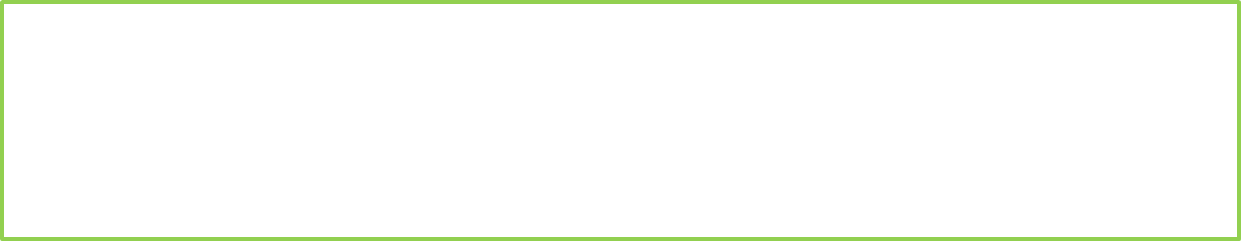 Deborah.R.Becker@Dartmouth.edu

http://www.dartmouthips.org